Агния Львовна Барто «Помощница»подготовила Рамазанова Б.У.1 класс2016г.
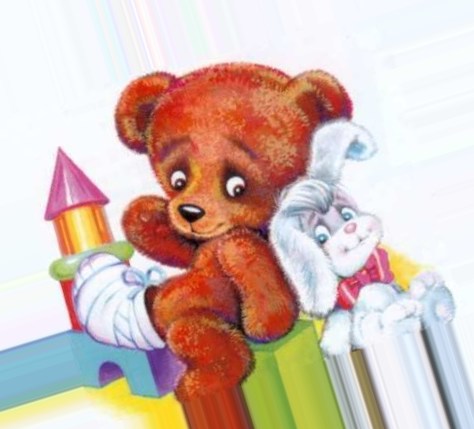 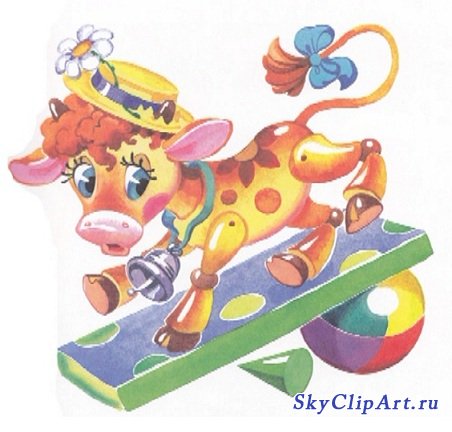 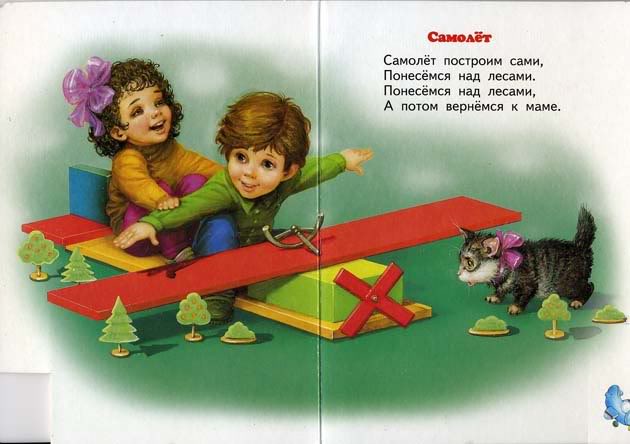 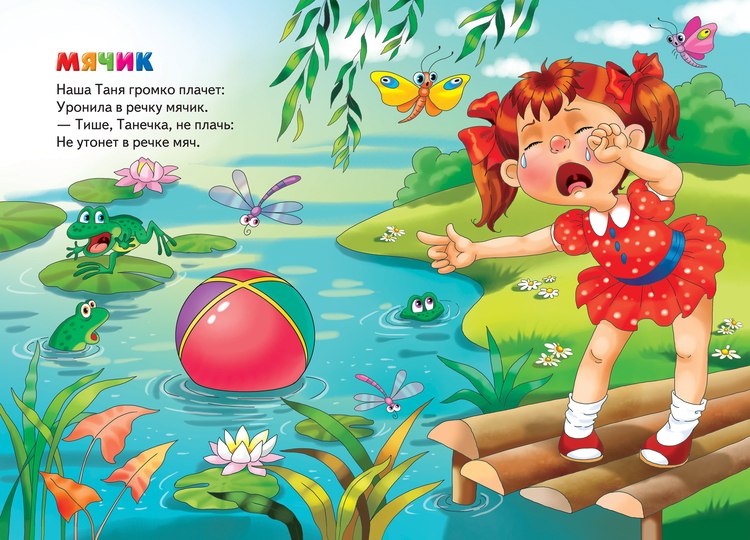 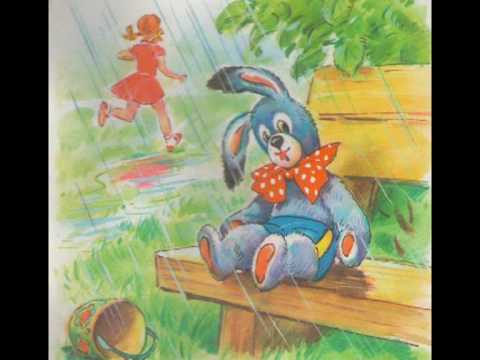 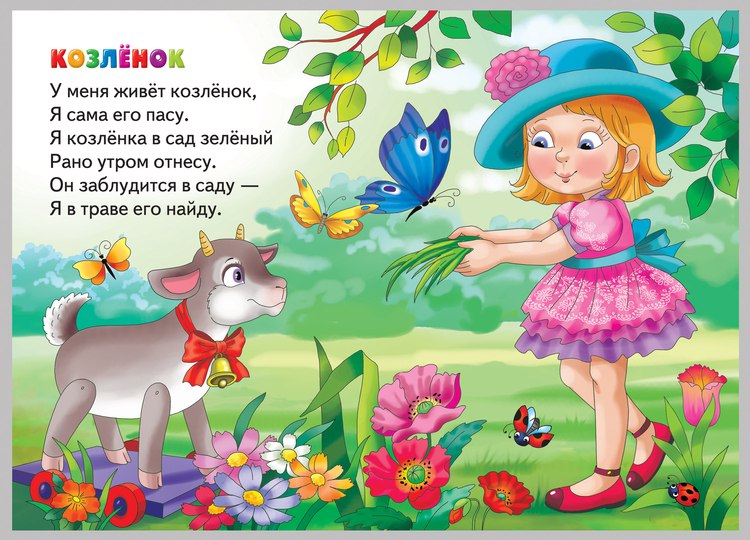 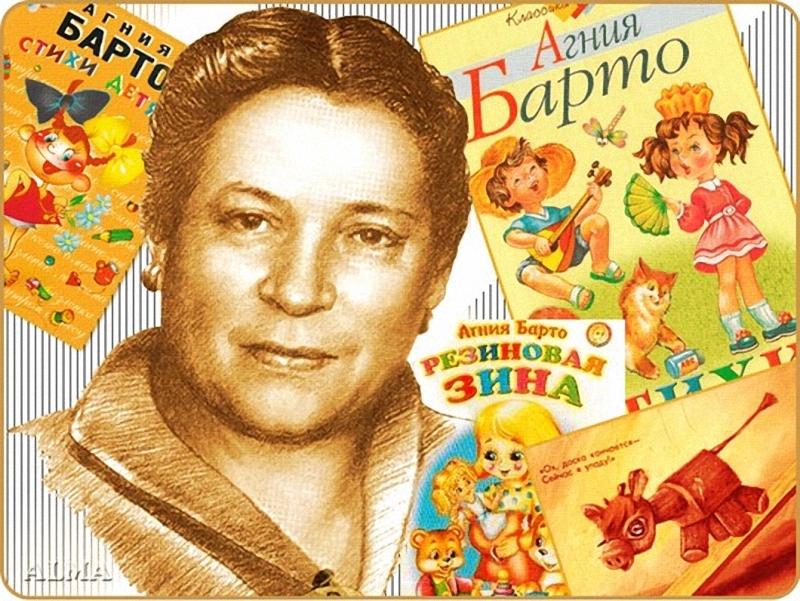 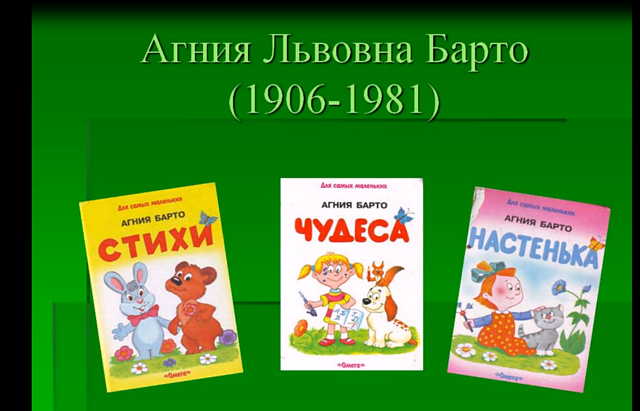 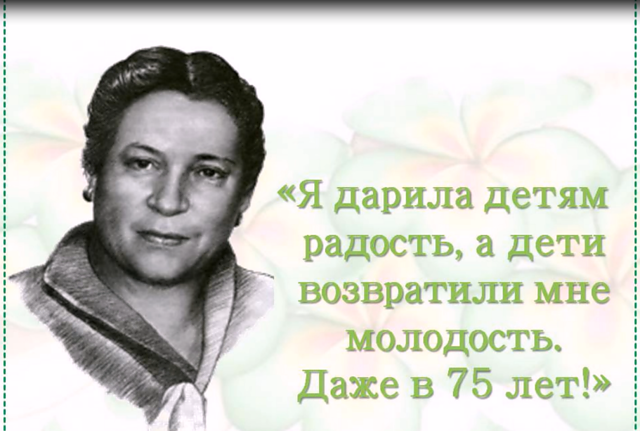 17 февраля 2016г. Агния Львовне Барто исполняется 110 лет 




Подготовила  учитель начальных классов Рамазанова Бицилай Увейсовна